Skupenské teplo topenia
Zopakujme si, čo sa deje s teplotou pri ohrievaní ľadu na vodnú paru a naopak.
http://www.mrwaynesclass.com/teacher/Thermo/heating/thermal%20heating.swf
Prečo  ak pri 0°C zohrievame ľad jeho teplota sa nezvyšuje? Čo sa tam deje? Aké teplo ľad prijal?
Teplo, ktoré príjme pevné teleso s určitou hmotnosťou pri teplote topenia, aby sa zmenilo na kvapalné teleso s tou istou teplotou nazývame skupenské teplo topenia,  značíme ho L.
Skupenské teplo topenia ľadu s hmotnosťou 0,10 kg je L = 34 kJ 
Čo to znamená?
Ak ľad s hmotnosťou 1 kg príjme teplo 340 kJ, roztopí sa, premení na vodu s rovnakou teplotou 0°C.
Pokusmi sa zistilo, skupenské teplo topenia L pre určité teleso je priamo úmerné hmotnosti telesa a závisí od druhu látky. Zavádzame preto fyzikálnu veličinu merné skupenské teplo topenia lt.
Merné skupenské teplo topenia je teplo, ktoré ak príjme teleso z kryštalickej látky s hmotnosťou 1 kg pri teplote, premení sa na kvapalné teleso s tou istou teplotou. 
L = m. lt
Jednotkou merného skupenského tepla topenia je joule na kilogram;  značka J/kg.
Úlohy:
Vysvetli, čo znamená, že merné skupenské teplo zlata je 64 kJ/kg.
Urč teplo, ktoré treba dodať ľadu s hmotnosťou 3,0 kg. Ktorý má teplotu 0°C, aby sa roztopil.
Vypočítajte teplo potrebné na roztavenie hliníkového predmetu o hmotnosti 10 kg a počiatočnej teplote 20 °C. Použite tabuľky.
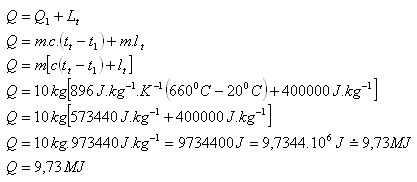